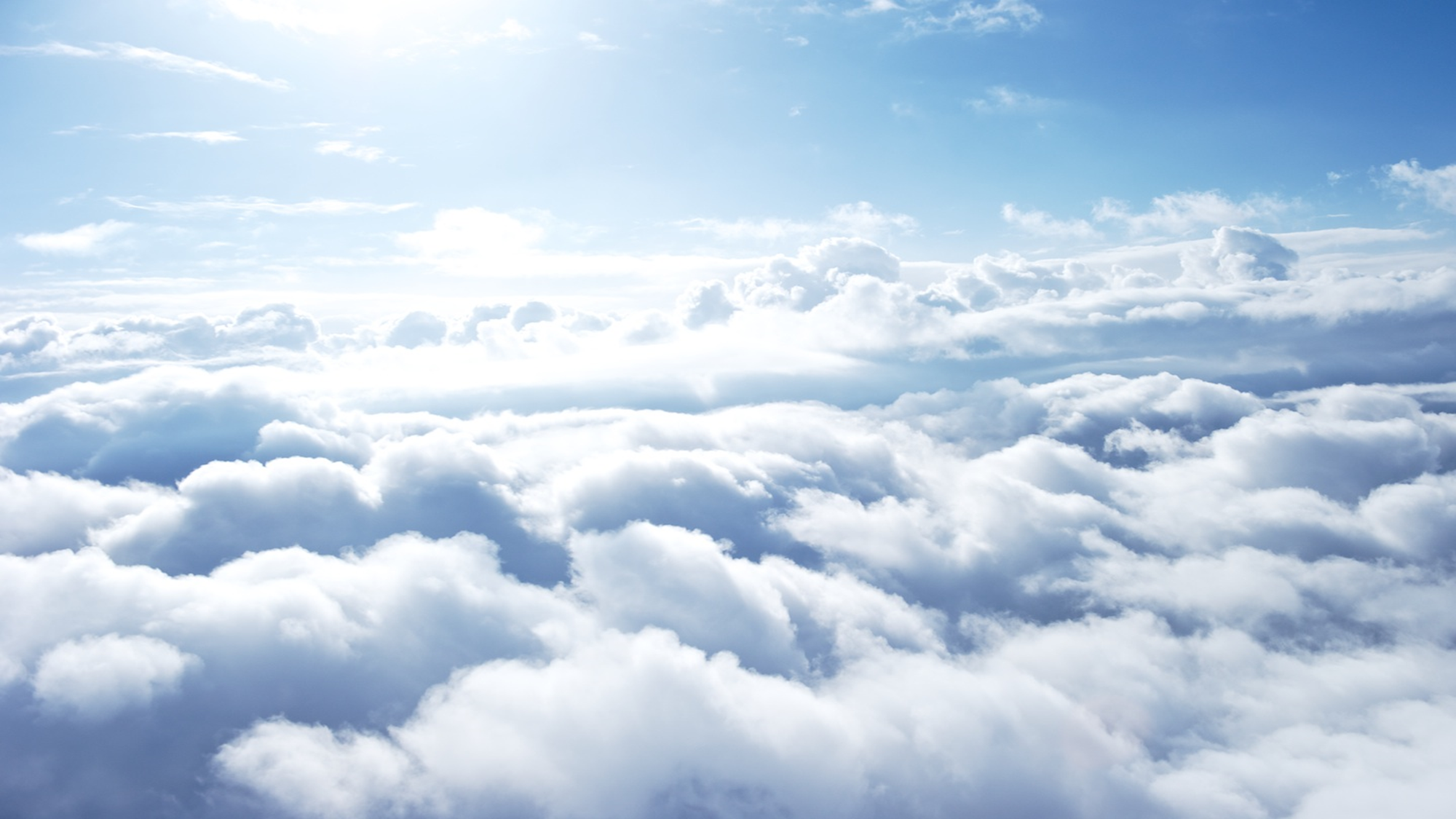 ALLELUIAVICTORY BELONGS TOTHE LORD
Revelation 19
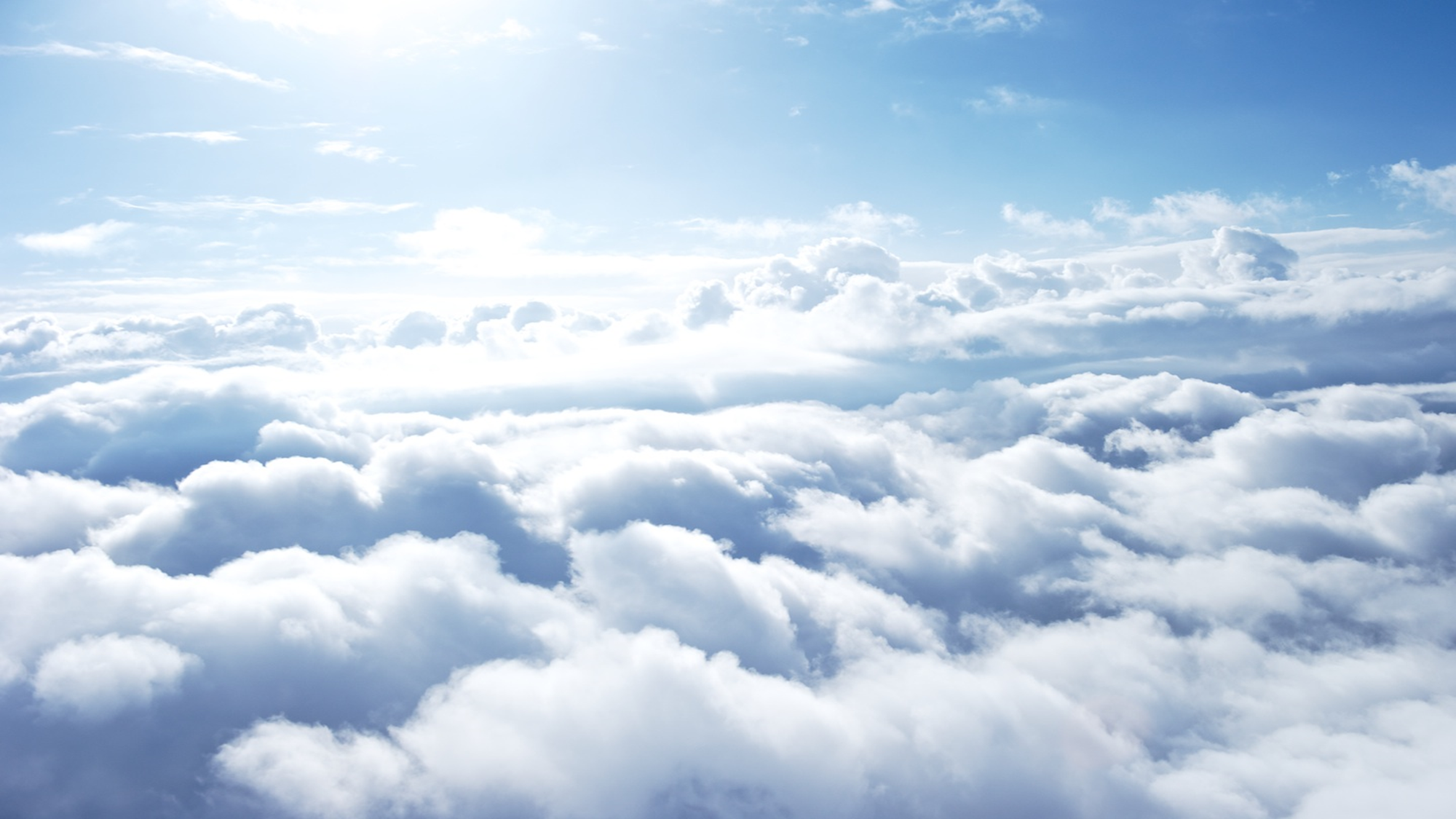 JOHN’S EXPERIENCE
Heaven Praising God
Marriage Of The Lamb And His Bride
Worship God And Him Only
Birds Feast On The Enemies Of God
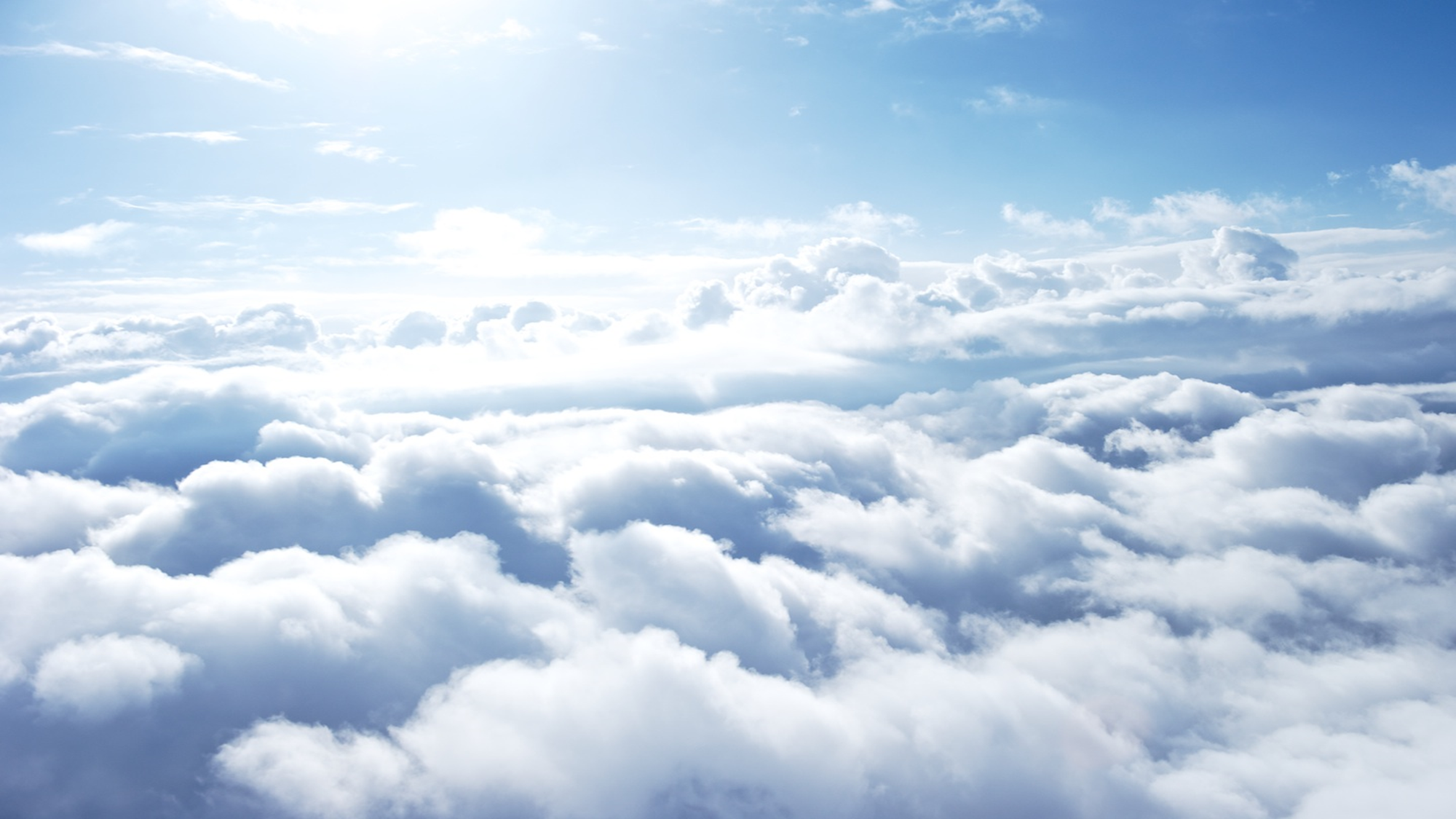 WHAT COULD BE HAPPENING
Rome Is Destroyed
24 Elders And The 4 Heavenly Beasts
We Are All Equal Servants Of God
Christ in Victory
He Is The “Word Of God”
	John 1:1-4; 14
Emperors (Domitian) and Rome’s False Prophets
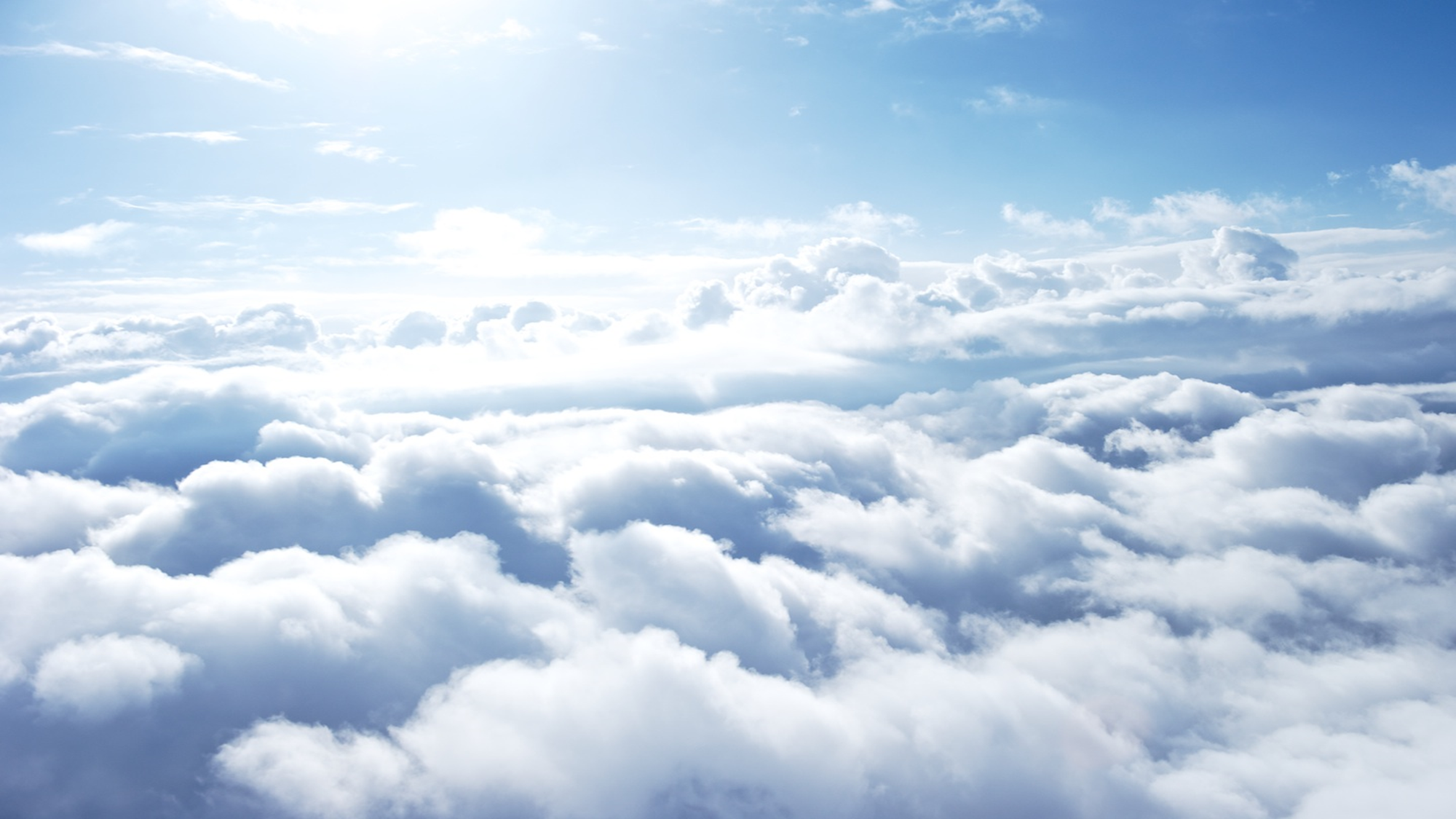 WHICH SIDE WILL YOU CHOOSE?
Have You Been 
Washed In The 
Blood Of The Lamb?